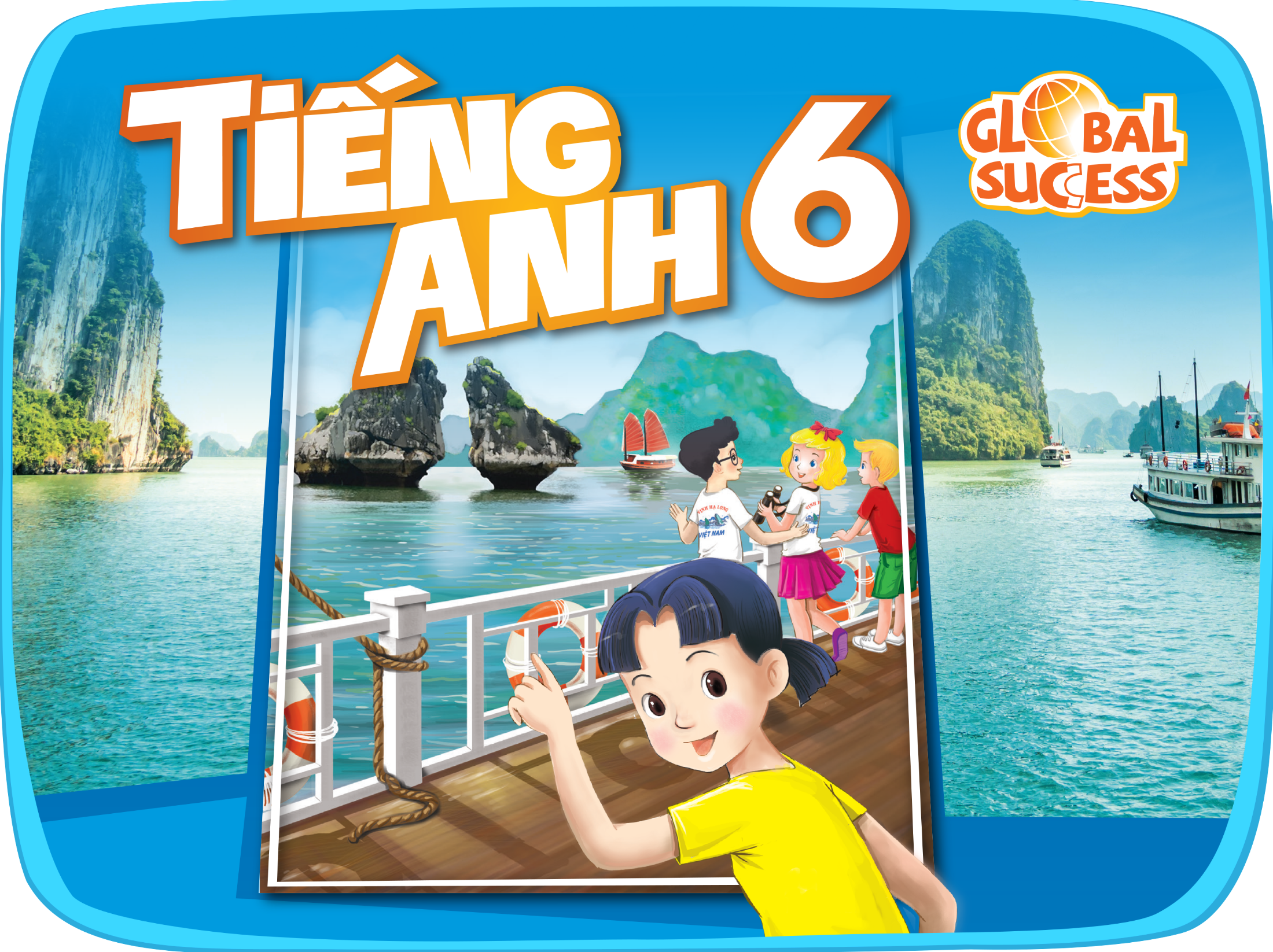 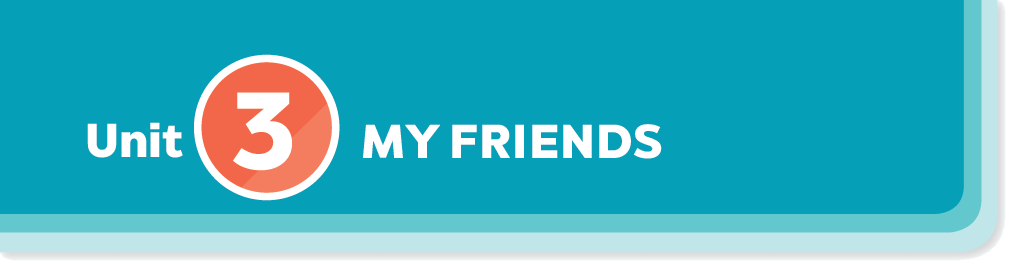 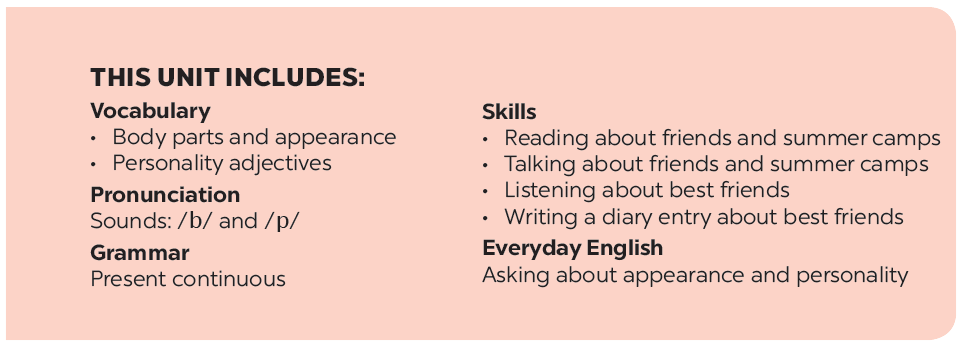 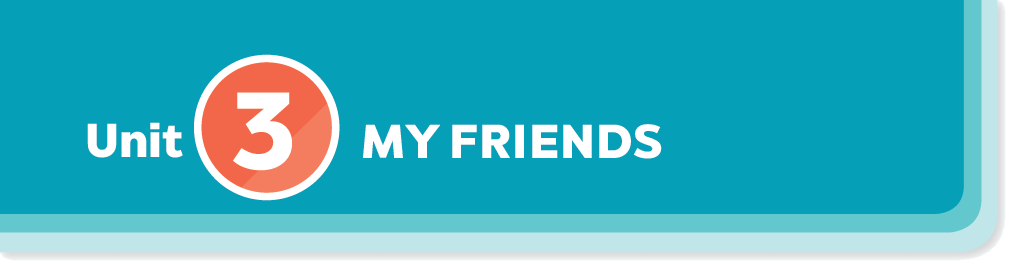 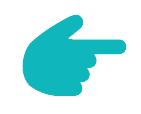 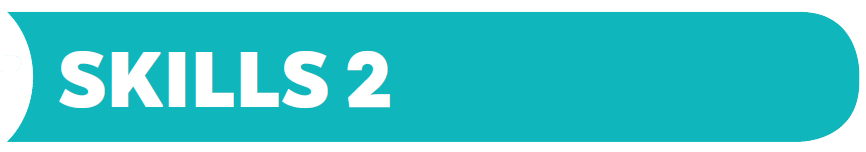 Listening
Writing
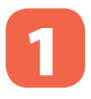 Work in pairs. Ask and answer about your best friend. Use these notes to help you.
What are the students doing in each picture?
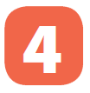 Listen to Mi and Minh talking about their best friends.  Look at the picture below and say which one is Lan and which one is Chi.
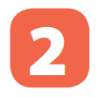 Write a diary entry of about 50 words about your best friend. Use the answers to the questions in 4.
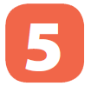 Listen to the talk again. Fill each blank with a word / number you hear.
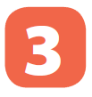 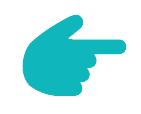 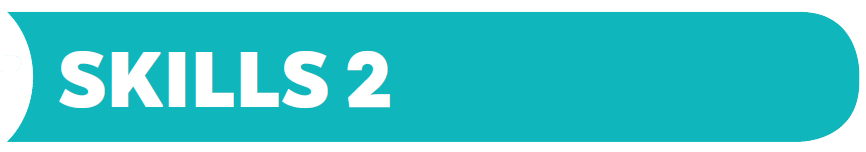 Listening
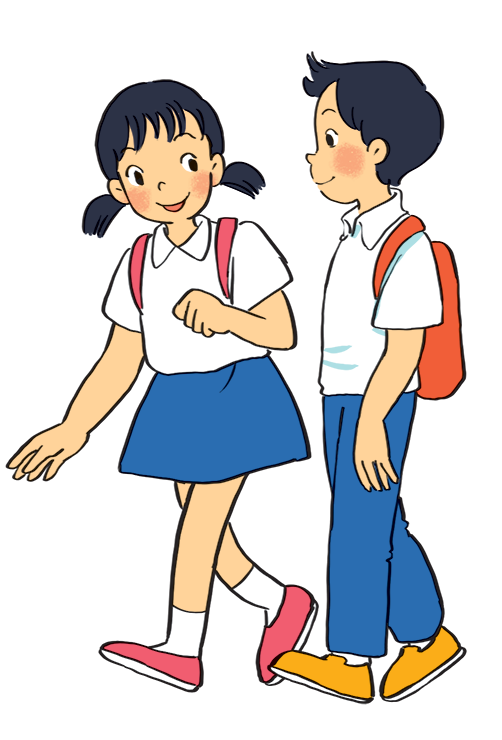 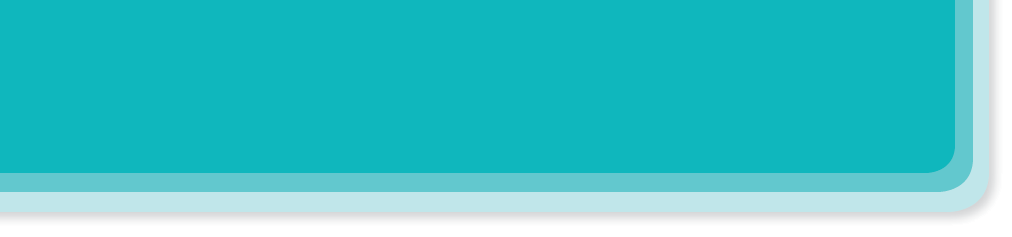 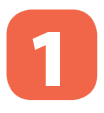 What are the students doing in each picture?
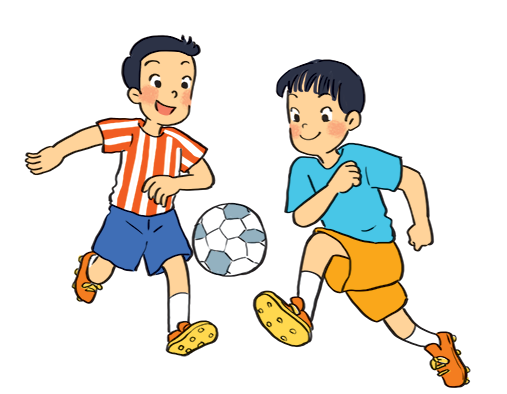 c
b
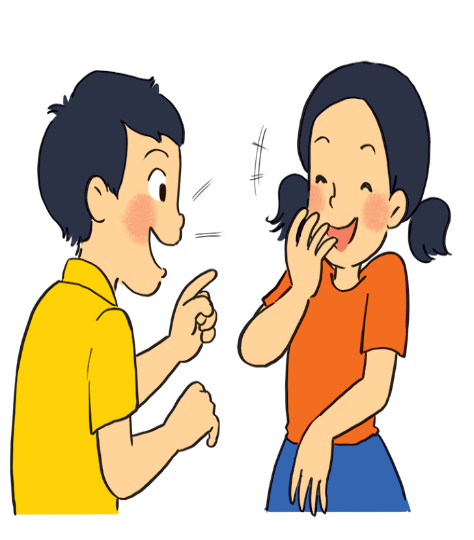 a
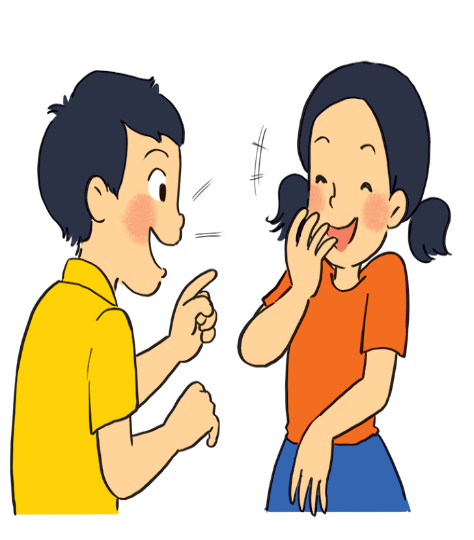 a
They are talking.
b
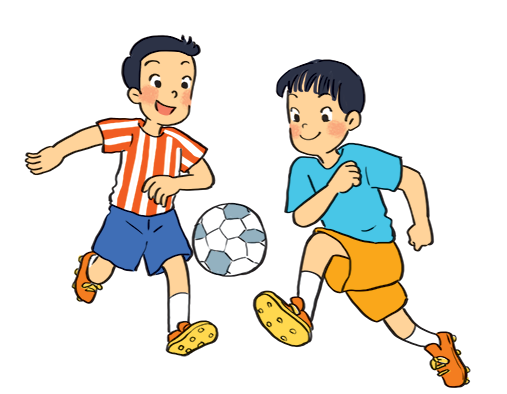 They are playing football.
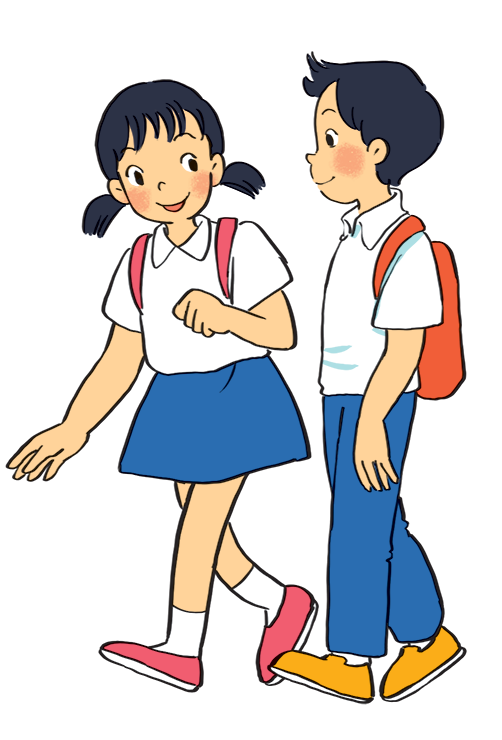 c
They are walking.
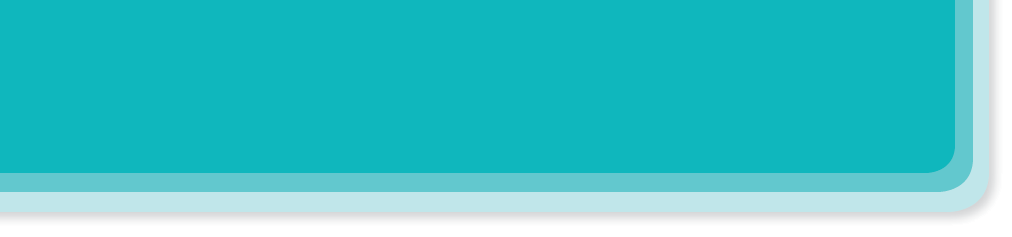 Listen to Mi and Minh talking about their best friends.  Look at the picture below and say which one is Lan and which one is Chi.
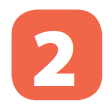 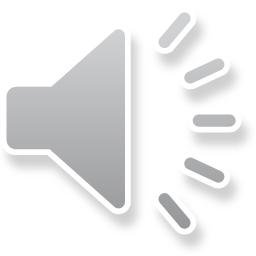 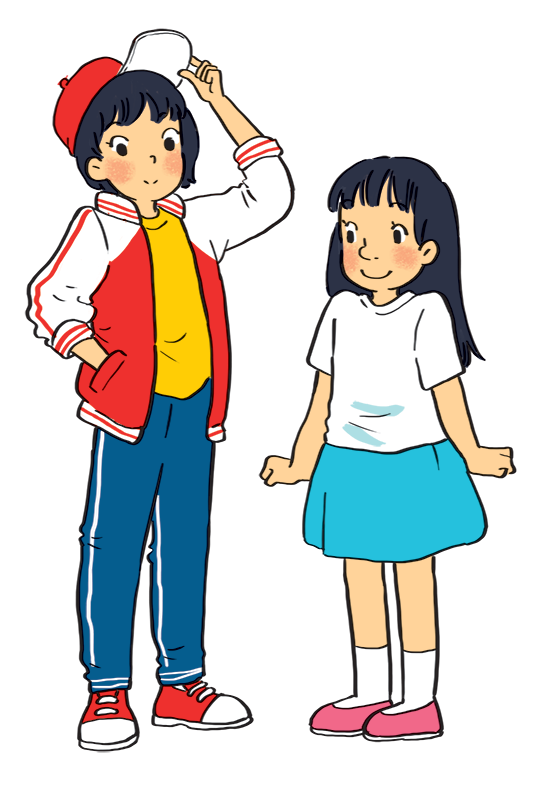 Chi
Lan
Lan is the girl wearing a red and white jacket and a red cap.
Chi is the girl wearing a white T-shirt and a blue skirt.
Audio script
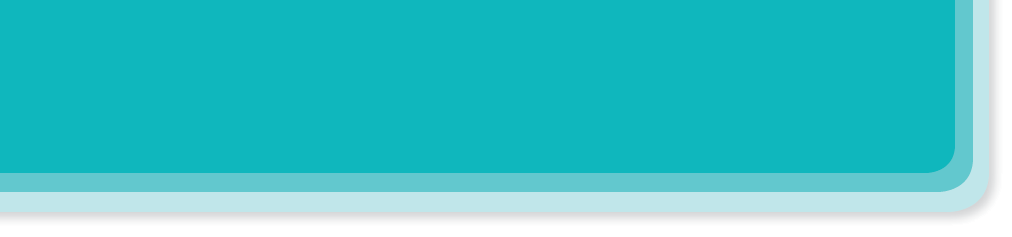 AUDIO SCRIPT
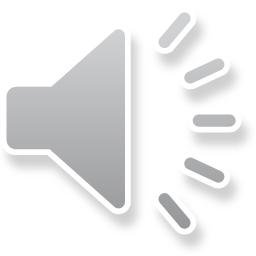 Mi: My best friend is Lan. She studies with me in class 6A. She’s tall and slim. She has short black hair and a small mouth. She’s very active and friendly. She likes playing sports and has many friends. Look, she’s playing football over there!
Minh: Chi is my best friend. We’re in class 6B. She’s short with long black hair and a big nose. I like her because she’s kind to me. She helps me with my English. She’s also hard-working. She always does her homework before class. Look, she’s going to the library.
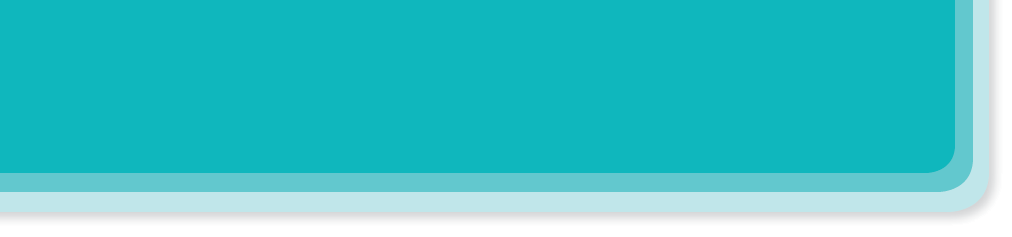 Listen to the talk again. Fill each blank with a word / number you hear.
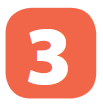 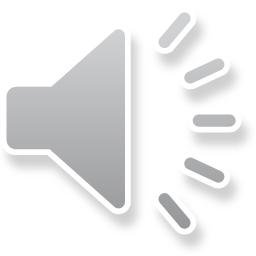 6A.
Mi and Lan are studying in class
.
1.
Lan has short               hair and a small              .
mouth
black
2.
Lan is active and                .
friendly
3.
Chi’s hair is long and black, and her nose is
big.
4.
.
to Minh.
to Minh.
5.
Chi is
kind
Audio script
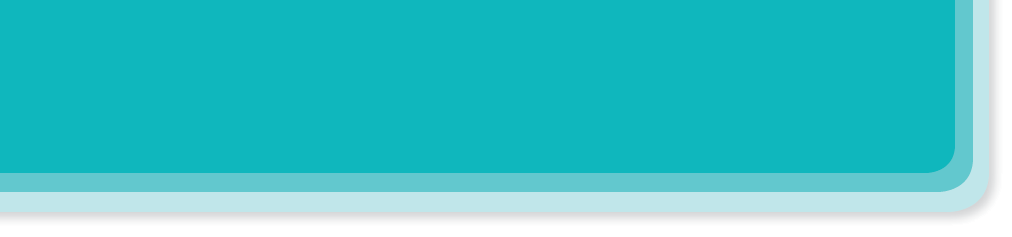 AUDIO SCRIPT
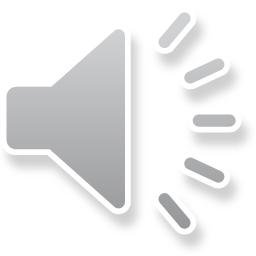 Mi: My best friend is Lan. She studies with me in class 6A. She’s tall and slim. She has short black hair and a small mouth. She’s very active and friendly. She likes playing sports and has many friends. Look, she’s playing football over there!
Minh: Chi is my best friend. We’re in class 6B. She’s short with long black hair and a big nose. I like her because she’s kind to me. She helps me with my English. She’s also hard-working. She always does her homework before class. Look, she’s going to the library.
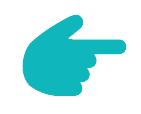 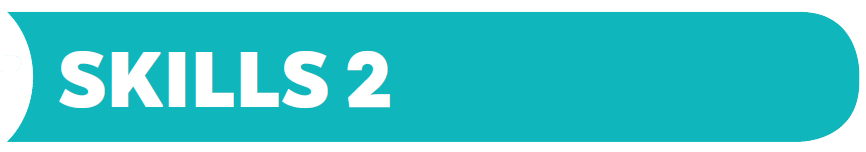 Writing
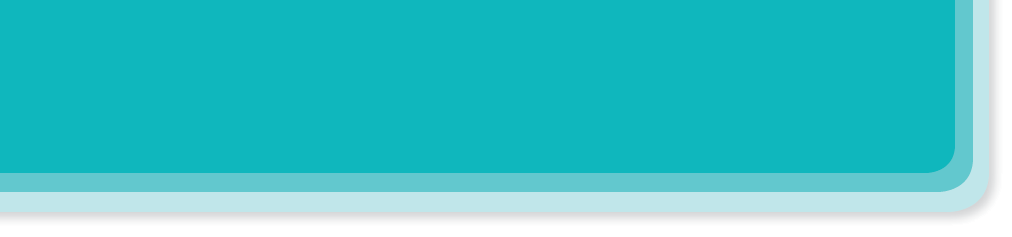 Work in pairs. Ask and answer about your best friend. Use these notes to help you.
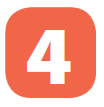 1.
What’s his / her name?
2.
What does he / she look like?
Why do you like him / her?
4.
What’s he / she like?
3.
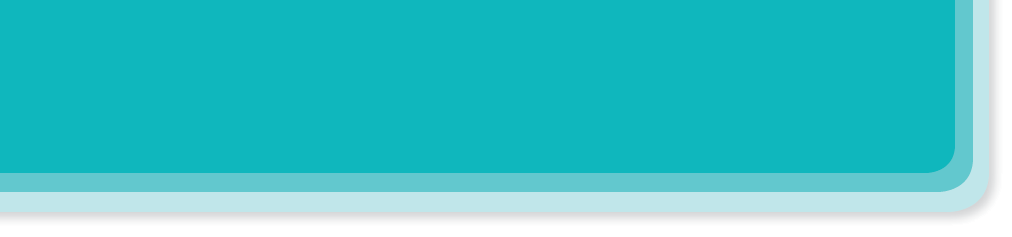 Write a diary entry of about 50 words about your best friend. Use the answers to the questions in 4.
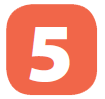 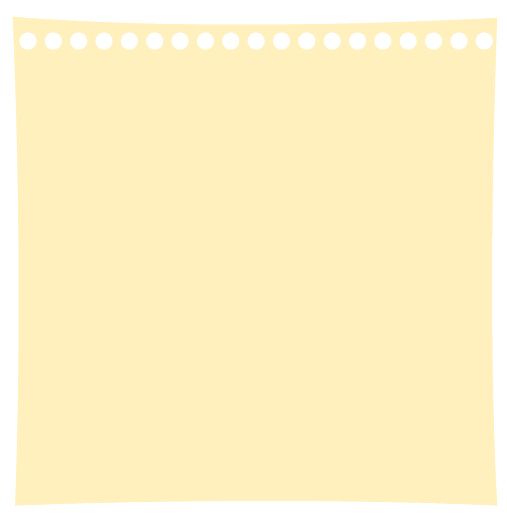 Dear Diary,
My best friend is
I like
because
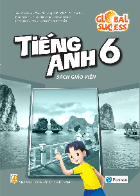 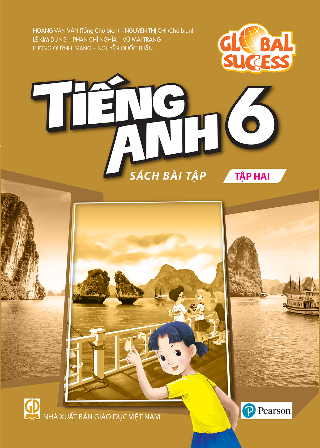 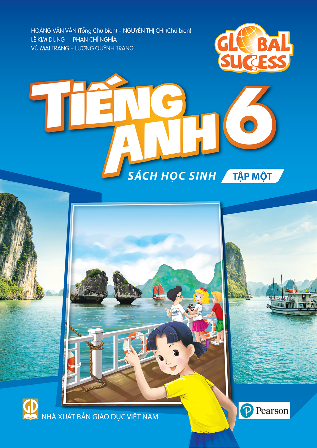 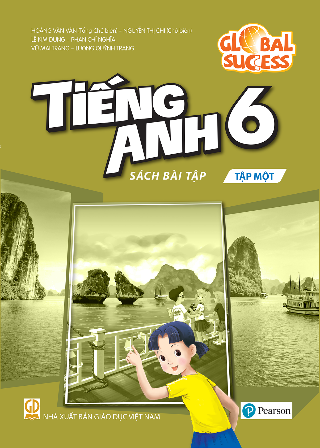 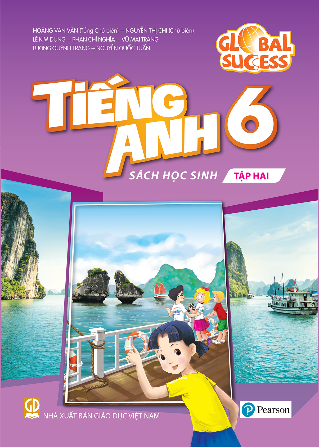